Kyjevská Rus
PhDr. Petr Kalina, Ph.D.
Rus – ruský
Rusko – ruský
Русь – руський
Росія – російський
Rurik (862-879)
Sineus 
Trivor
Oleg / Helgi (879-912)
Kyjevská Rus za Olega
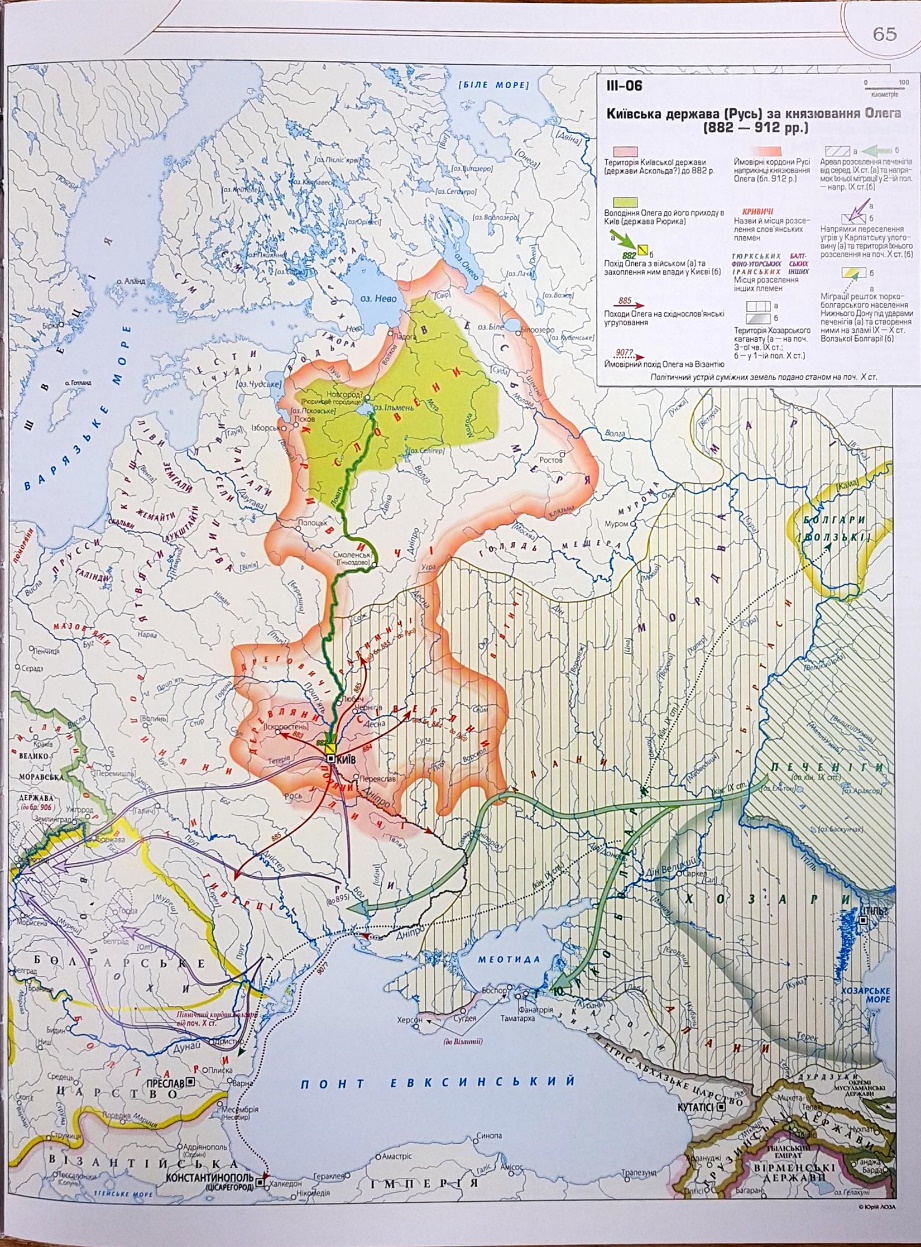 Igor / Ingvar (912-945)
Olga / Helga (945-962)
Svjatoslav / Sveneld (962-972)

Jaropolk, Oleg, Vladimir (980-1015)

Knížectví: Perejaslav, Černihiv, Halič, Volyň, Polack, Smolensk, Rostov-Suzdal, Novgorod

Pokřtění Rusi: 988?
Jaroslav I. Moudrý (1019-1053)
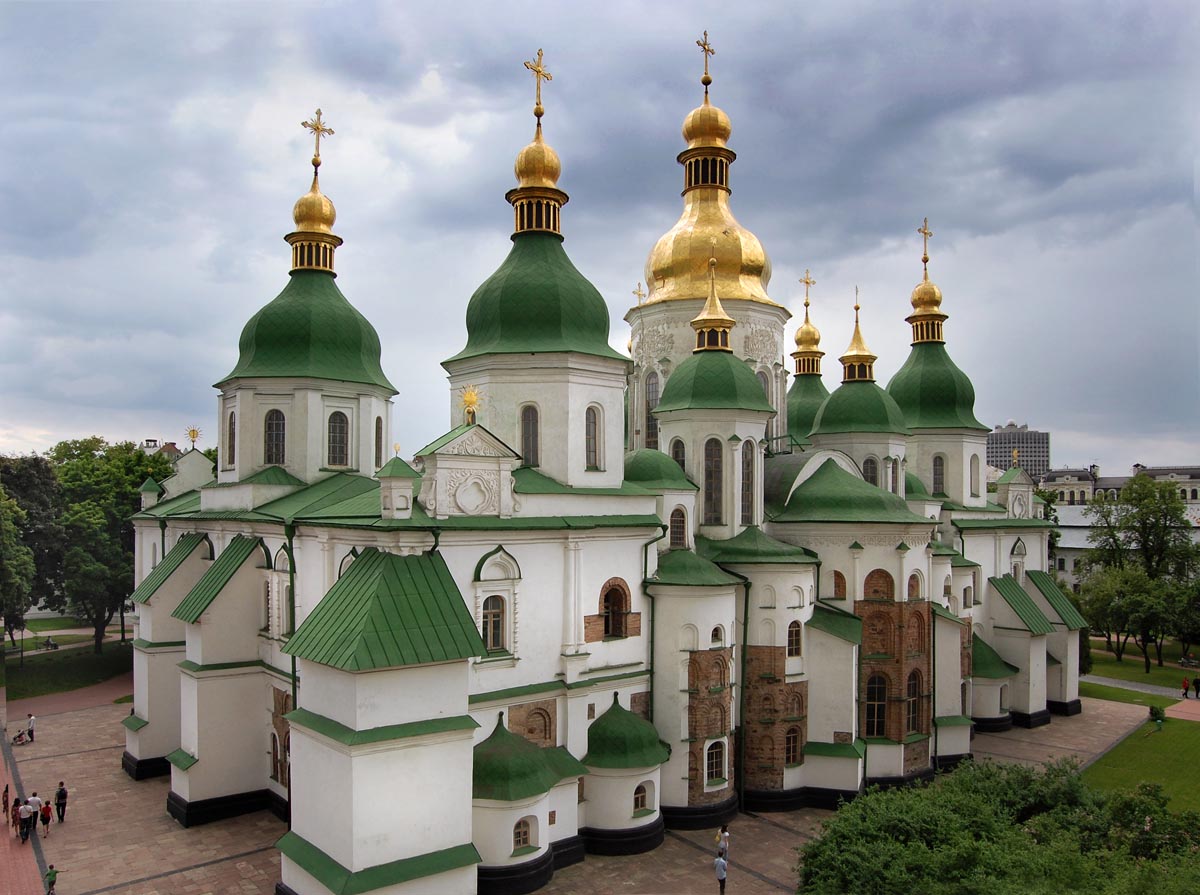 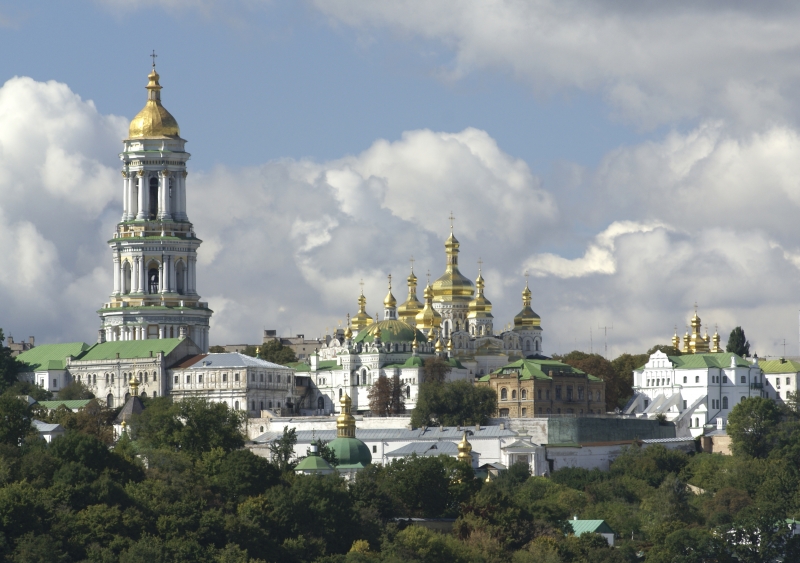 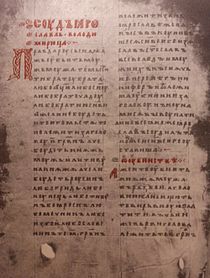 Izjaslav (1054-1078)
Vsevolod (1078-1093)
Svatopluk II. (1093-1113)
	- věče (віче)
Vladimir II. Monomach (1113-1125)
Mstislav I. (1125-1132)
Kyjevská Rus za Monomacha a Mstislava
Knížectví Kyjevské Rusi
Haličské království (Haličská Rus)
Danylo (1215-1264)